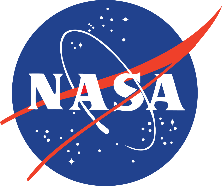 Getting to Know Land Data from NASA’s LP DAAC
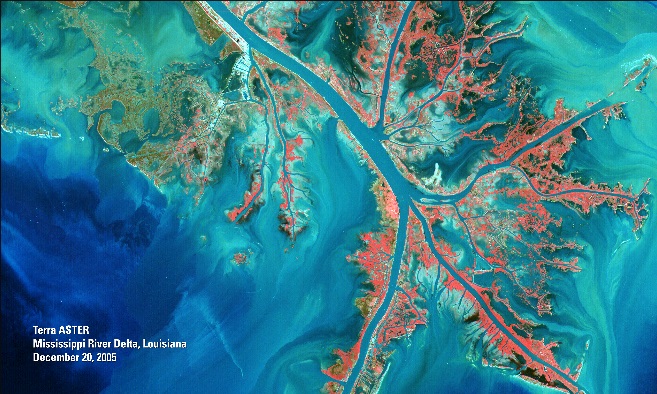 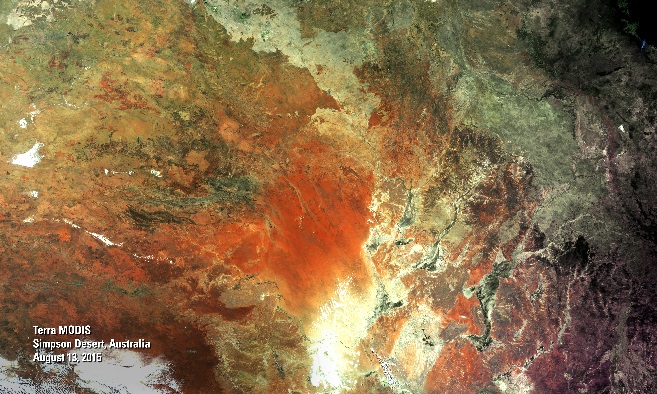 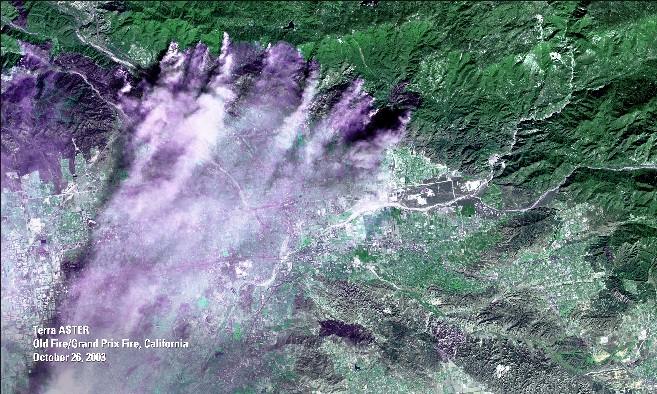 Danielle Golon
Innovate! Inc., contractor to the U.S. Geological Survey (USGS) Earth Resources Observation and Science (EROS) Center
Sioux Falls, South Dakota

*Work performed under USGS contract G15PC00012 and NASA contract NNG14HH33I
1
Overview
What is NASA’s LP DAAC?
What types of data are publicly available?
Use Case Examples
Observing land cover changes in the Nez Perce - Clearwater National Forests
Observing the Pioneer Fire with vegetation, burned area, and fire data
How can users access the data?
Live Demo: AppEEARS
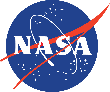 2
What is NASA’s LP DAAC?
Land Processes (LP) Distributed Active Archive Center (DAAC)
https://lpdaac.usgs.gov
Located at the USGS Earth Resources Observation and Science (EROS) Center in Sioux Falls, SD
Established in 1990
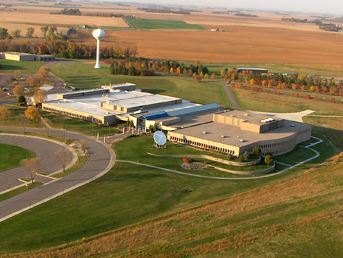 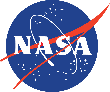 3
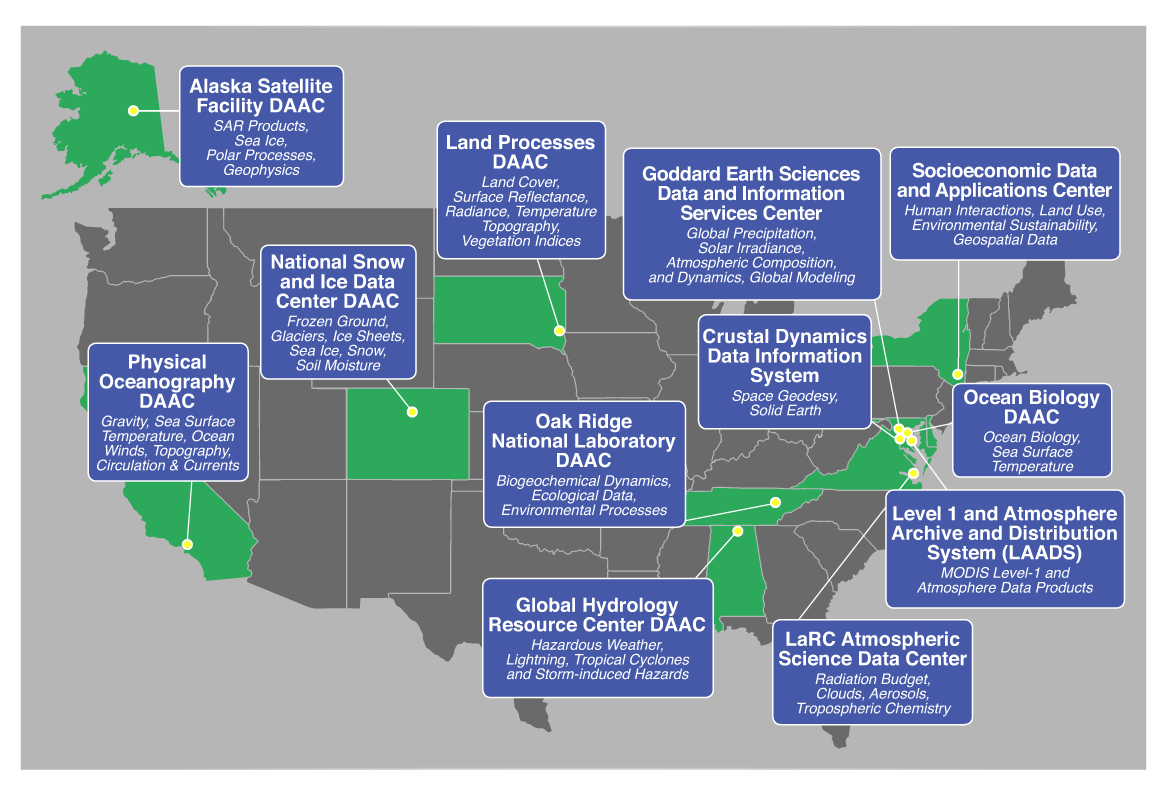 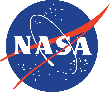 4
LP DAAC Data Fast Facts!
Access to 4.7 petabytes of land data 
Data available from 1981 to present
Data provides information about the Earth from 1 millimeter to 5,600 meters per pixel
All data and resources available at no cost
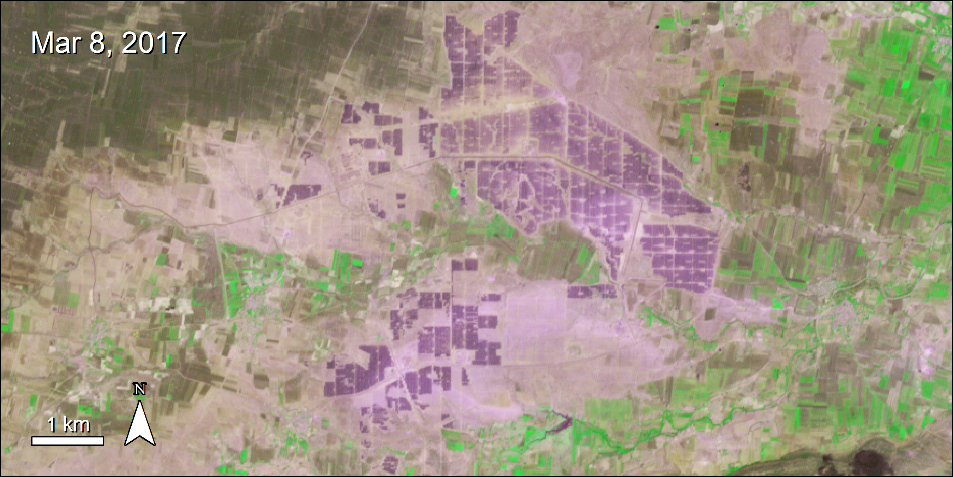 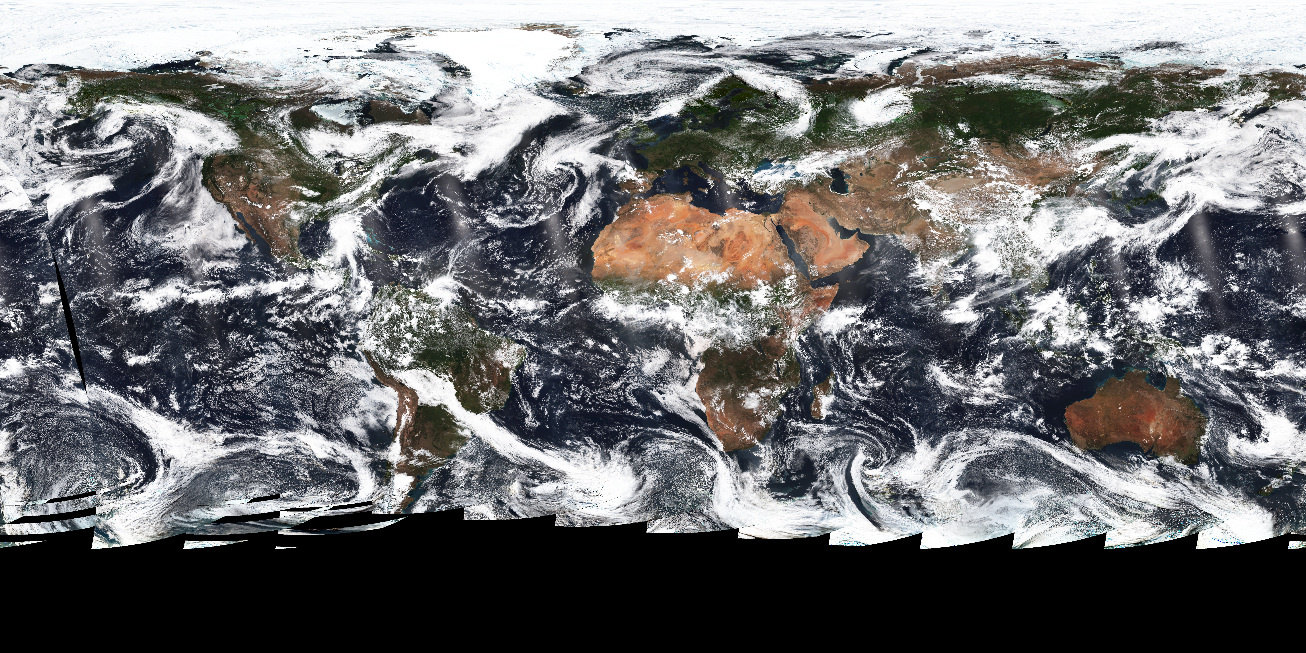 ASTER: AST_L1TKurnool Ultra Mega Solar Park, India
DOI 10.5067/ASTER/AST_L1T.003  15 meter
VIIRS: VNP09CMGGlobe
DOI 10.5067/VIIRS/VNP09CMG.001  
5,600 meter
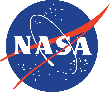 5
What Types of Data Are Available?
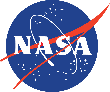 6
Where Do the Data Come From?
COMING SOON!
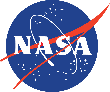 7
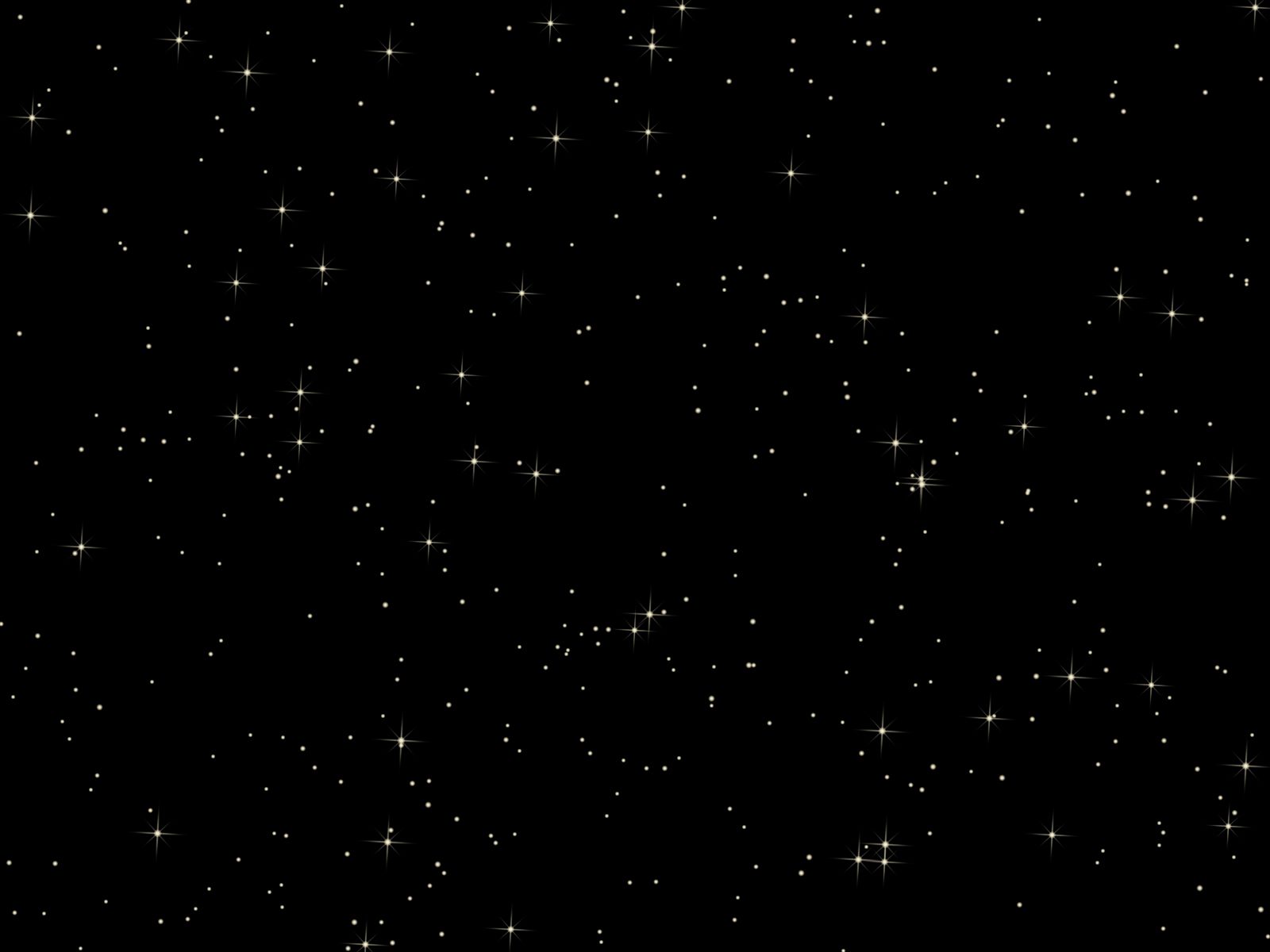 Where Do the Data Come From?
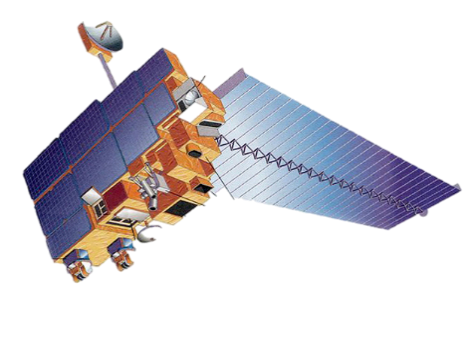 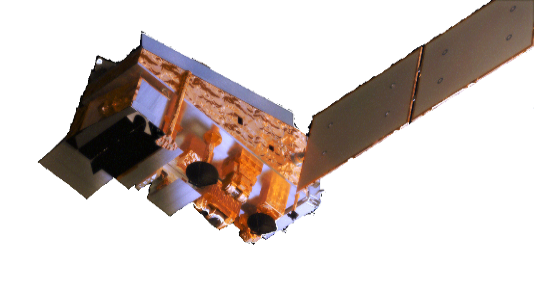 Spatial Resolution
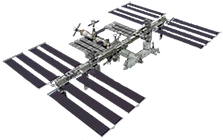 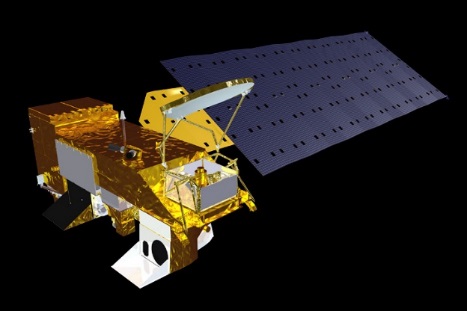 90 m
30 m
15 m
30 m
70 m
25 m
500 m
1,000 m
250 m
5,600 m
5,600 m
500 m
1,000 m
Daily - Taskable
ASTER
ISS Dependent
ECOSTRESS
GEDI
ISS Dependent
Daily
4 day
MODIS
8 day
16 day
Monthly
Annual
Monthly
Annual
16 day
VIIRS
8 day
Daily
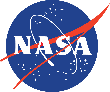 Temporal Resolution
10
MODIS vs ASTER
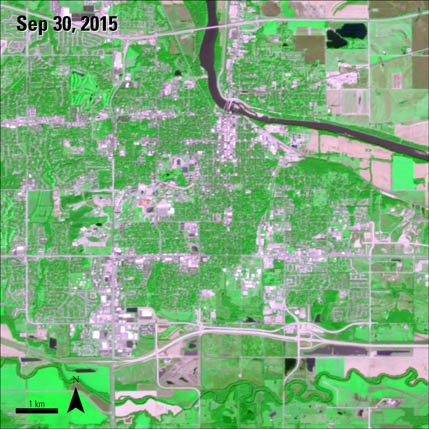 ASTER: AST_L1TLawrence, KS
DOI 10.5067/ASTER/AST_L1T.00315 meter
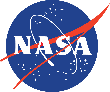 9
MODIS vs ASTER
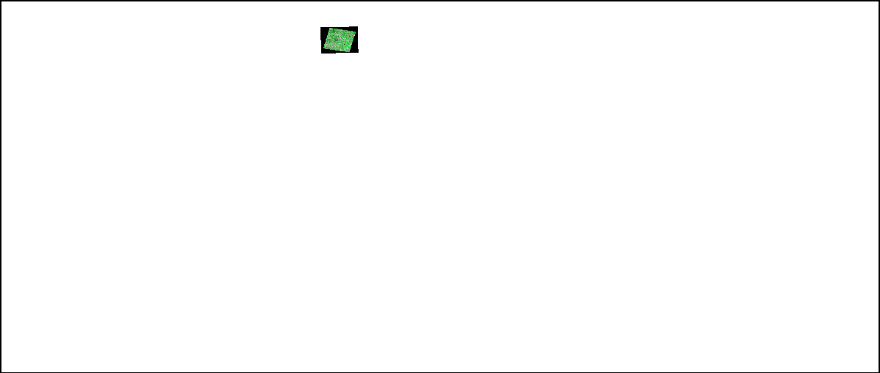 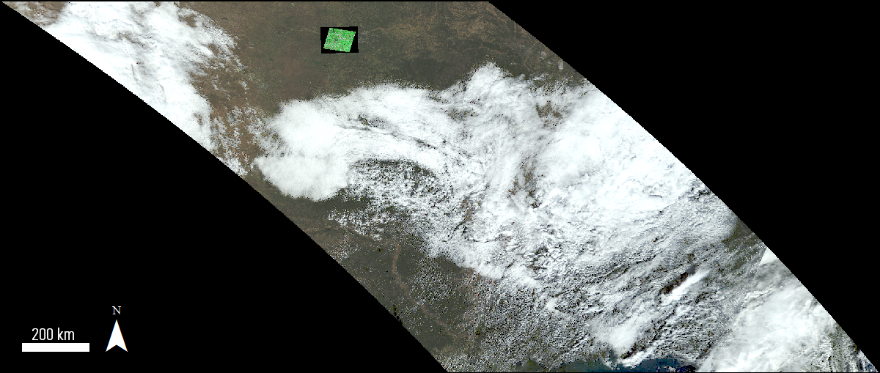 ASTER: AST_L1T and MOD09GALawrence, KS
DOI 10.5067/ASTER/AST_L1T.00310.5067/MODIS/MOD09GA.006 15 meter500 meter
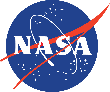 10
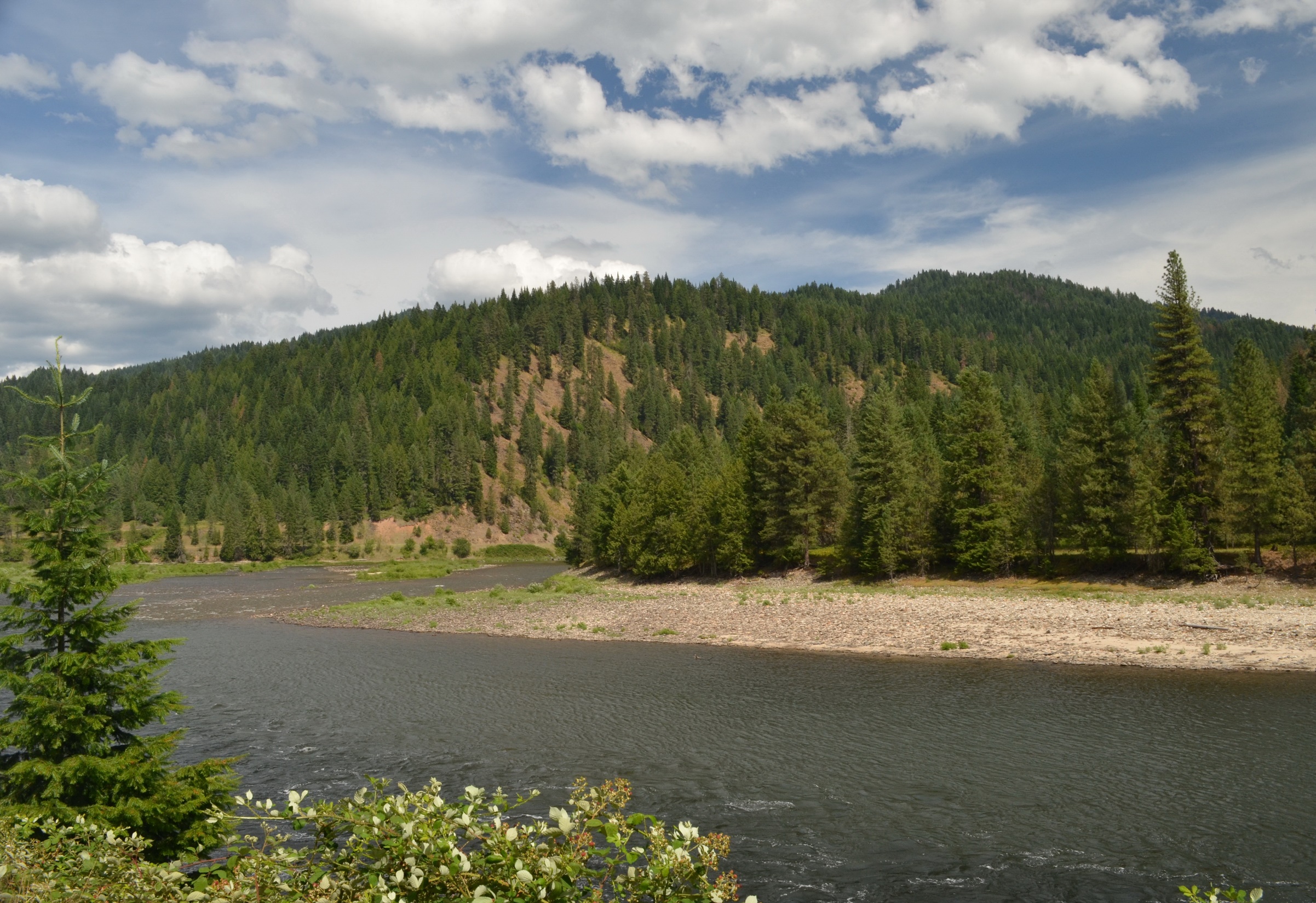 Use Case: Land Cover change over Nez Perce-Clearwater National Forests
[Speaker Notes: Image: Forest Service Northern Region: https://flic.kr/p/xgsnWZ]
Use Case: Land Cover Change
Data: 
Yearly Land Cover
MCD12Q1 - IGBP
Objective: 
Identify land cover changes in the National Forests since 2001. 
Finding: 
Decrease in Evergreen Needleleaf Forest
Increase in Woody Savannas and Grasslands
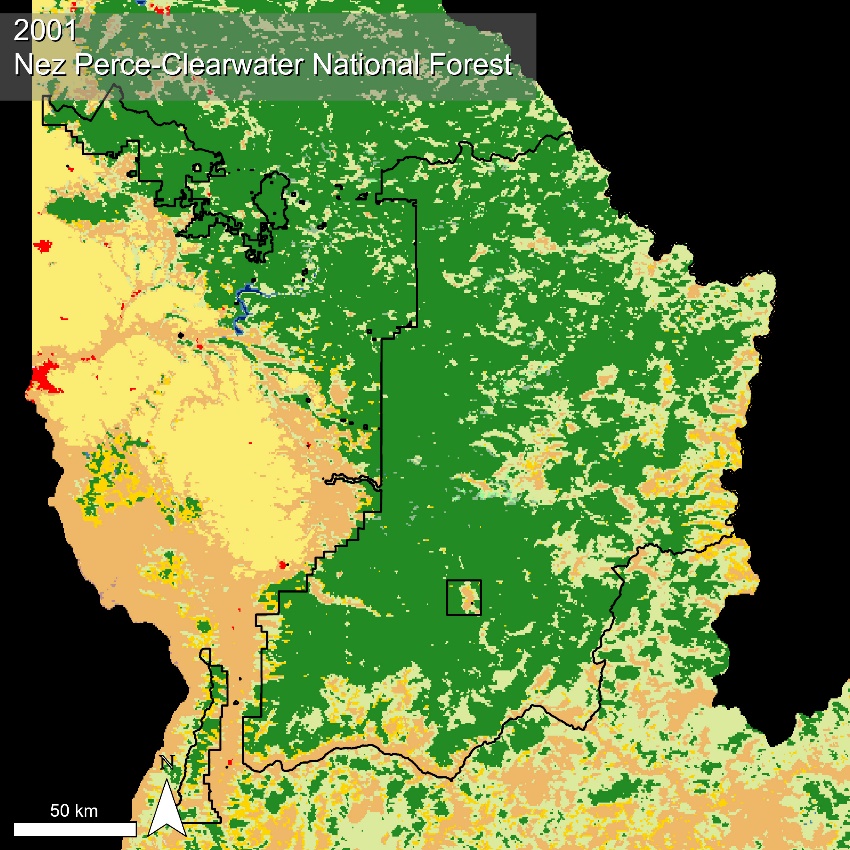 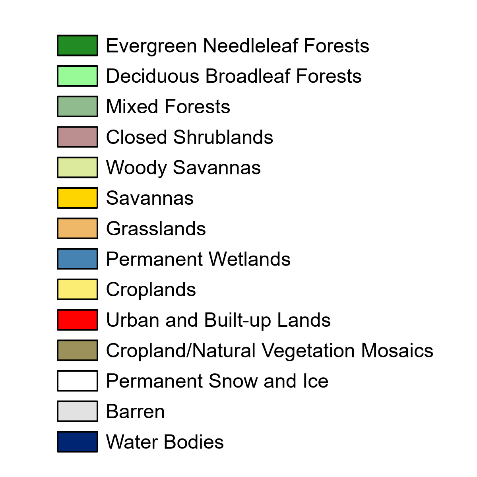 MODIS: MCD12Q1Nez-Perce and Clearwater NF, Idaho
DOI 10.5067/MODIS/MCD12Q1.006 500 meter
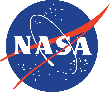 12
Use Case: Land Cover Change
Data: 
Yearly Land Cover
MCD12Q1 - IGBP
Objective: 
Identify land cover changes in the National Forests since 2001. 
Finding: 
Decrease in Evergreen Needleleaf Forest
Increase in Woody Savannas and Grasslands
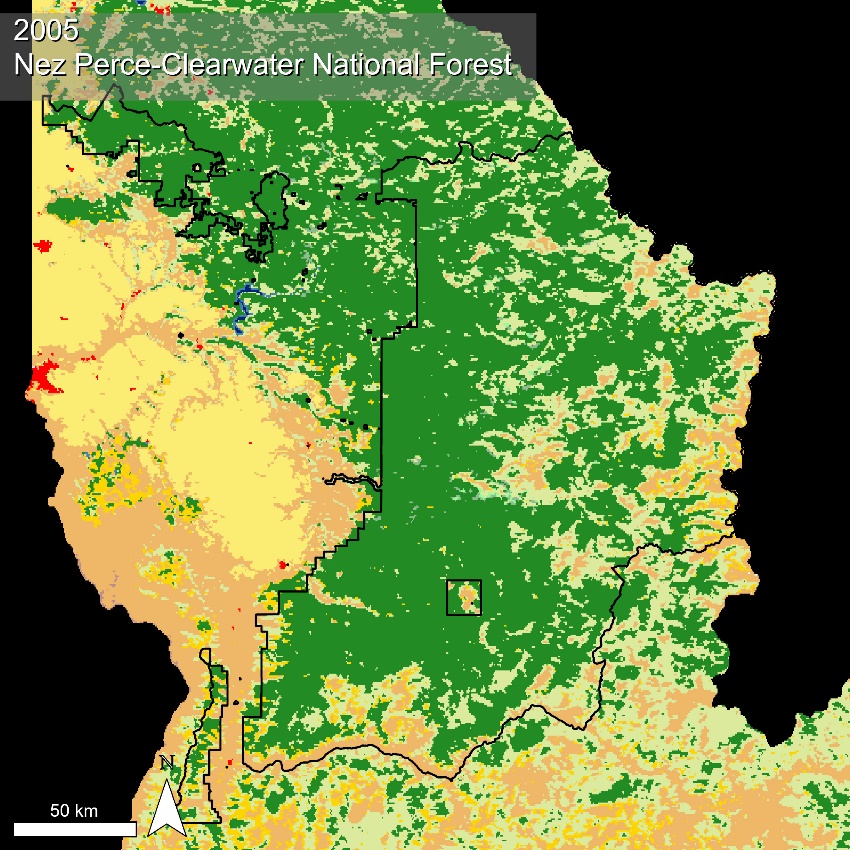 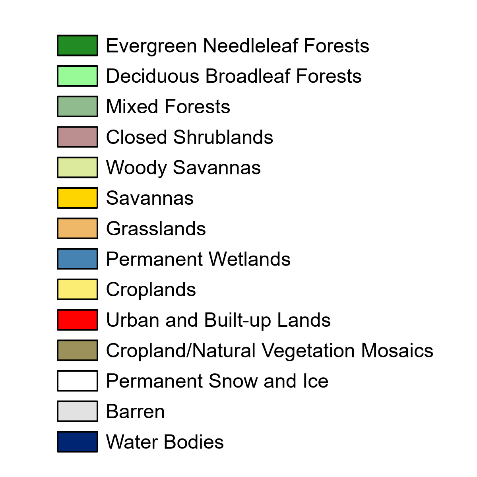 MODIS: MCD12Q1Nez-Perce and Clearwater NF, Idaho
DOI 10.5067/MODIS/MCD12Q1.006 500 meter
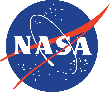 13
Use Case: Land Cover Change
Data: 
Yearly Land Cover
MCD12Q1 - IGBP
Objective: 
Identify land cover changes in the National Forests since 2001. 
Finding: 
Decrease in Evergreen Needleleaf Forest
Increase in Woody Savannas and Grasslands
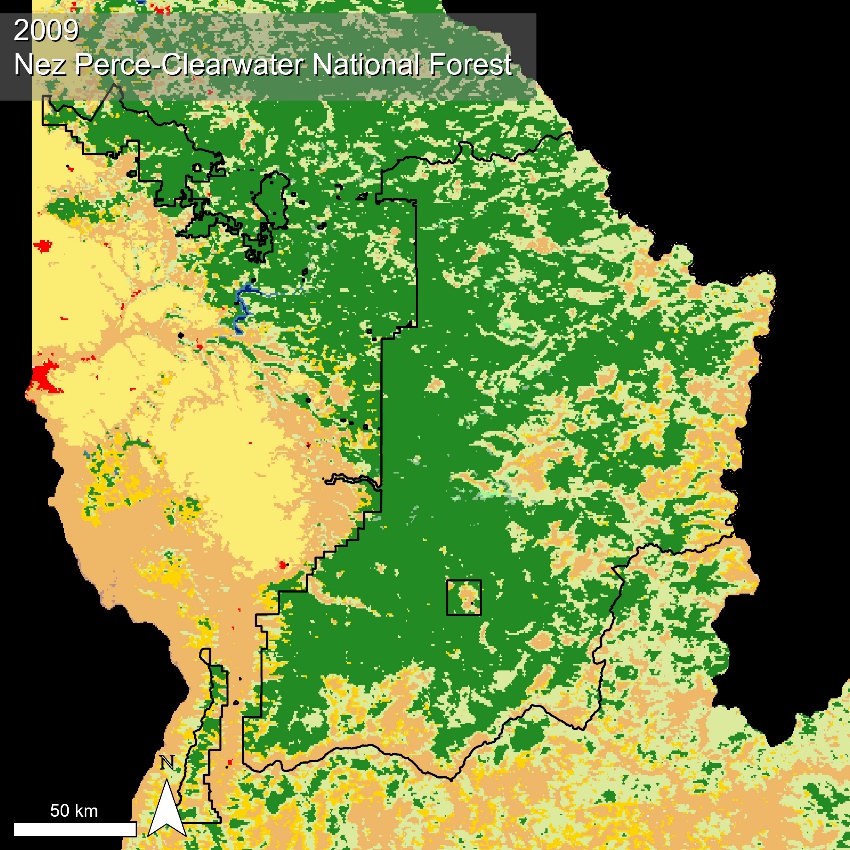 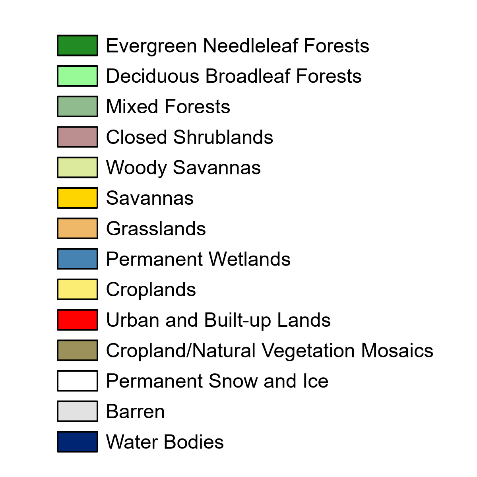 MODIS: MCD12Q1Nez-Perce and Clearwater NF, Idaho
DOI 10.5067/MODIS/MCD12Q1.006 500 meter
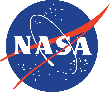 14
Use Case: Land Cover Change
Data: 
Yearly Land Cover
MCD12Q1 - IGBP
Objective: 
Identify land cover changes in the National Forests since 2001. 
Finding: 
Decrease in Evergreen Needleleaf Forest
Increase in Woody Savannas and Grasslands
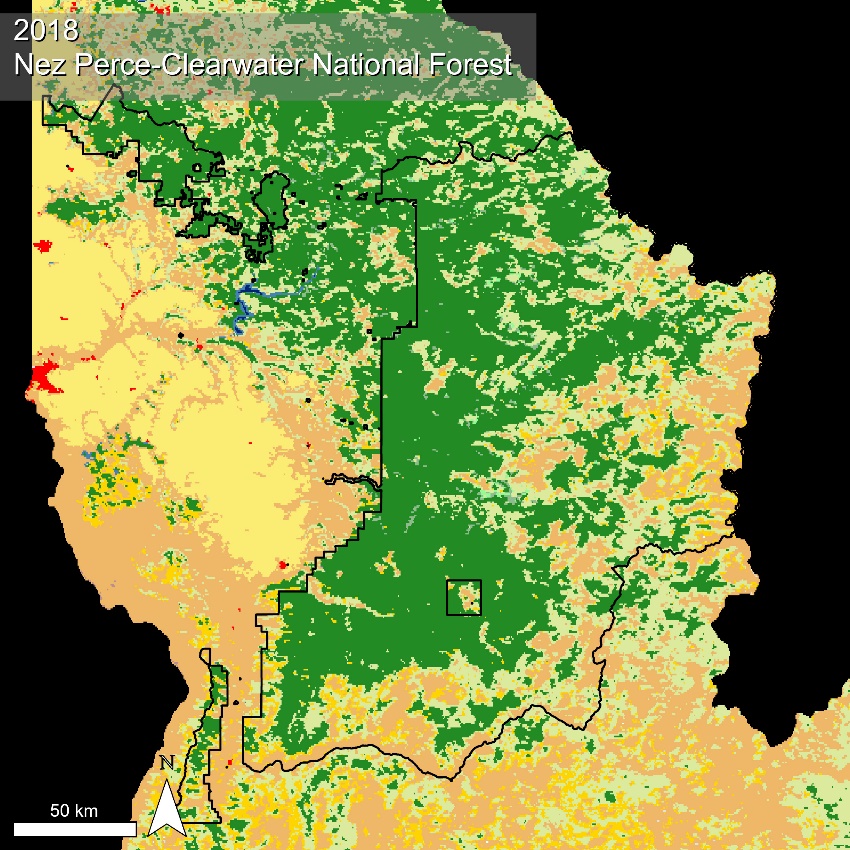 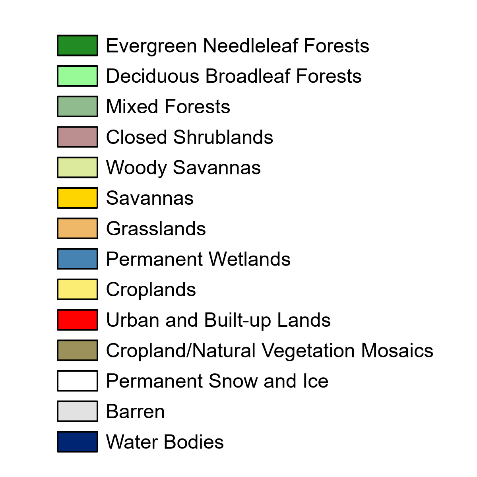 MODIS: MCD12Q1Nez-Perce and Clearwater NF, Idaho
DOI 10.5067/MODIS/MCD12Q1.006 500 meter
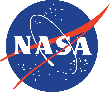 15
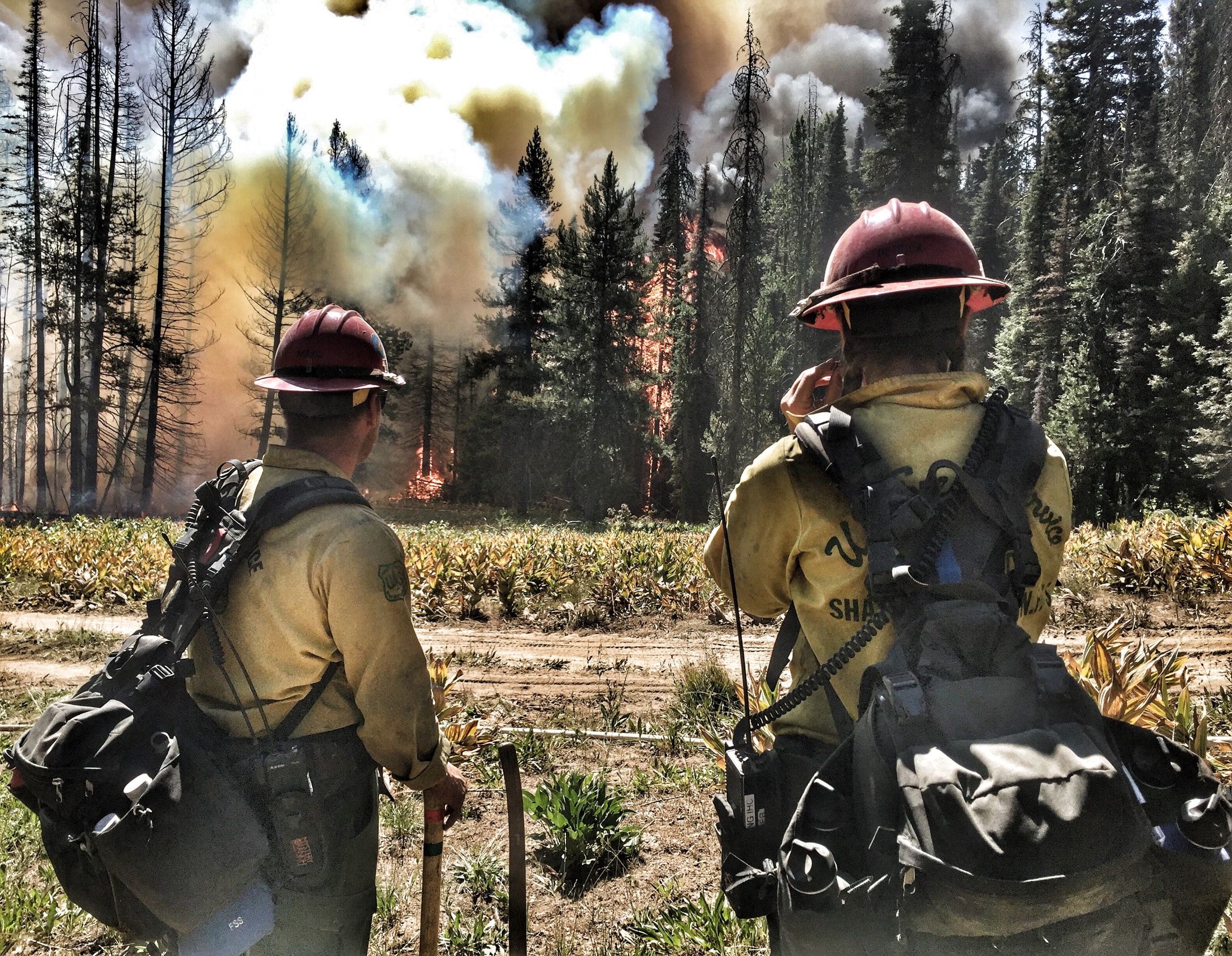 Use Case: Mapping the spread of the Pioneer Fire with NDVI and Burned Area data
[Speaker Notes: Image: Pacific Southwest Region 5 US Forest Service: https://flic.kr/p/JRYxxkFerguson Fire]
Use Case: Pioneer Fire
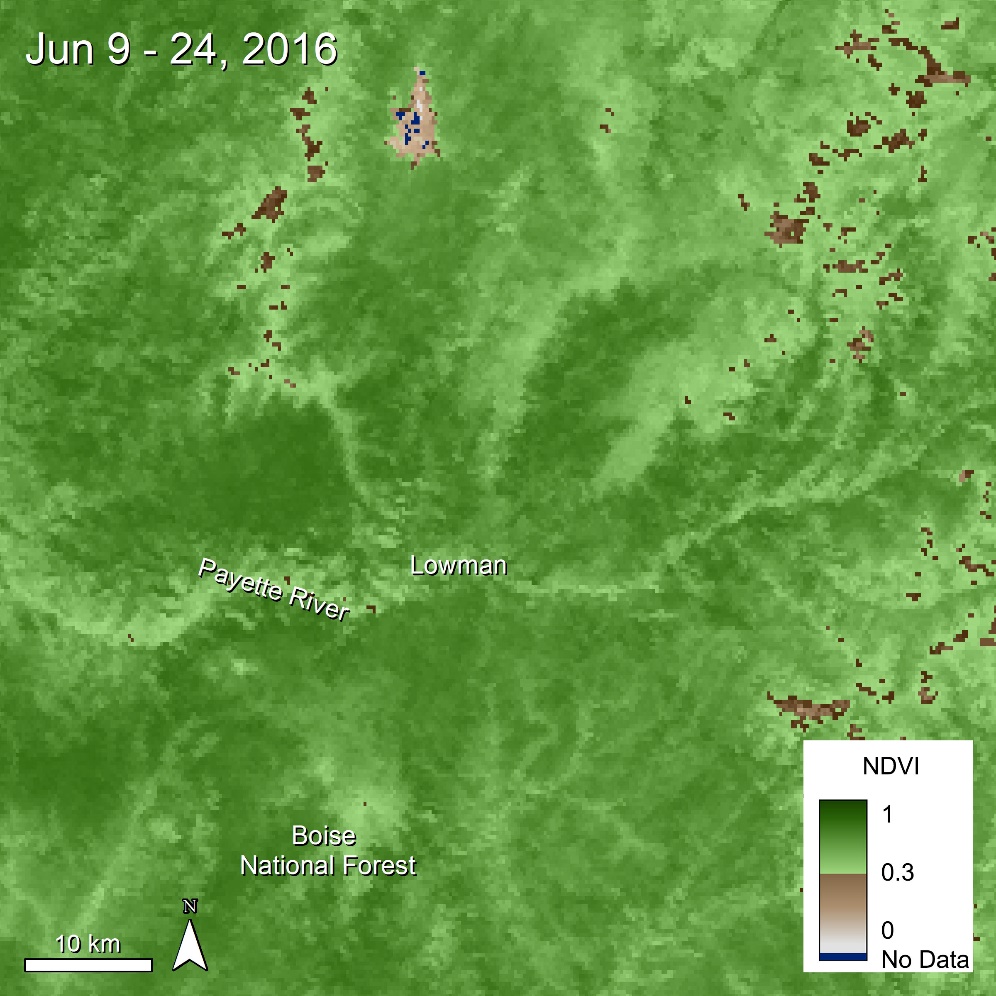 Data: 
16 Day Vegetation Index
MOD13Q1 - NDVI
Objective: 
Observe the impact on vegetation from the Pioneer Fire (July 18 – Nov 4, 2016)
MODIS: MOD13Q1Lowman, Idaho
DOI 10.5067/MODIS/MOD13Q1.006 250 meter
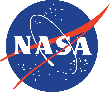 17
Use Case: Pioneer Fire
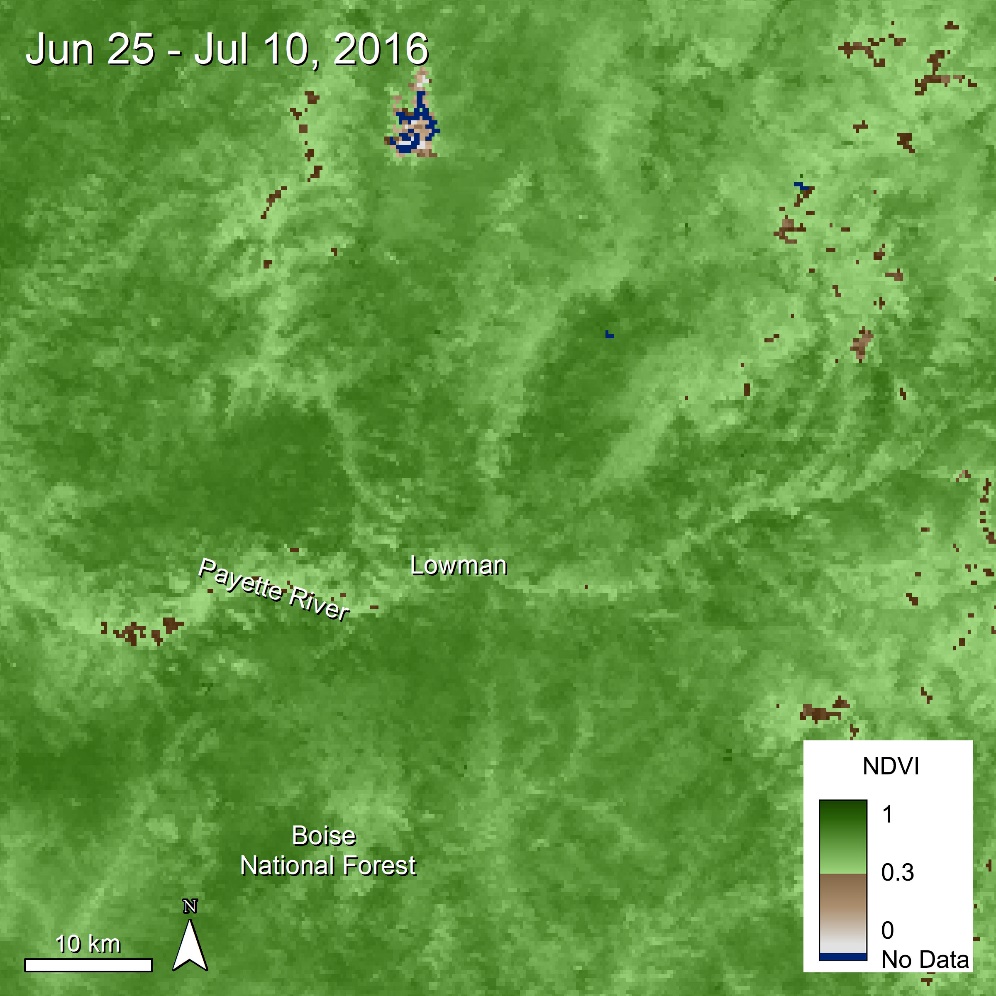 Data: 
16 Day Vegetation Index
MOD13Q1 - NDVI
Objective: 
Observe the impact on vegetation from the Pioneer Fire (July 18 – Nov 4, 2016.)
MODIS: MOD13Q1Lowman, Idaho
DOI 10.5067/MODIS/MOD13Q1.006 250 meter
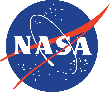 18
Use Case: Pioneer Fire
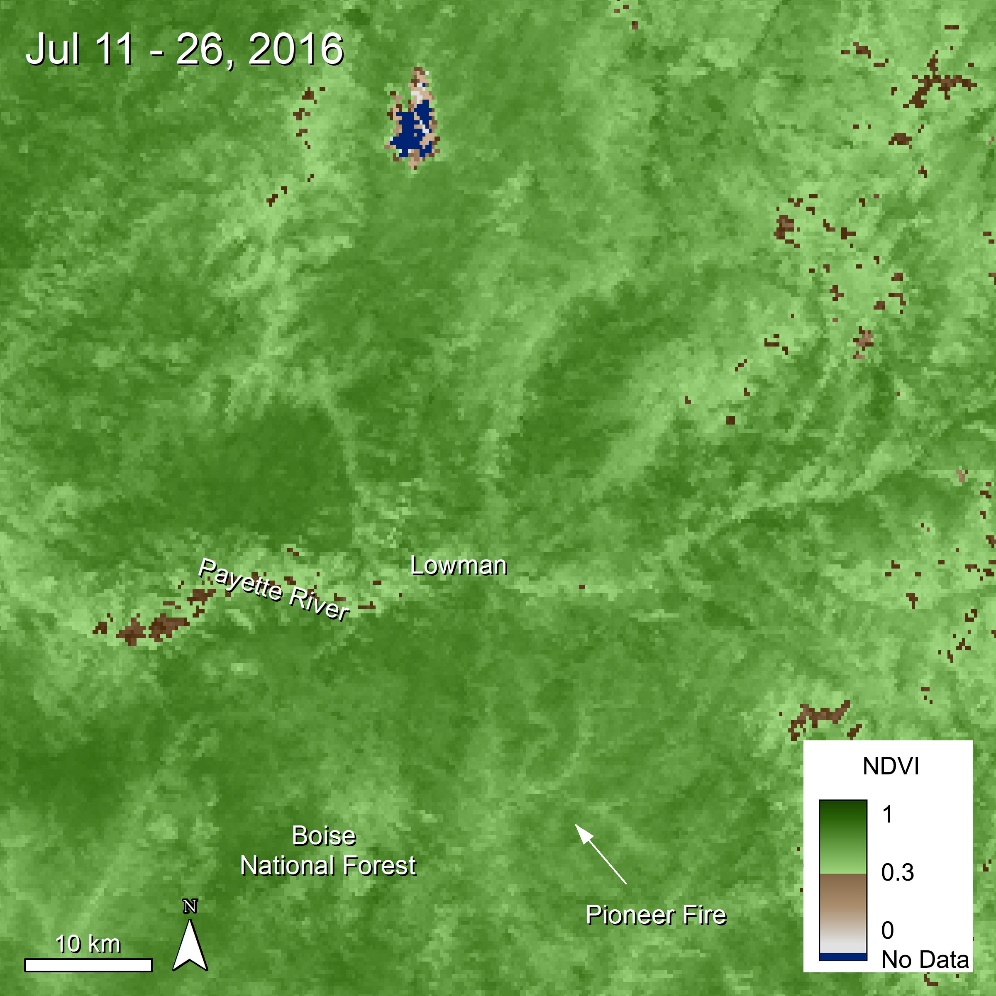 Data: 
16 Day Vegetation Index
MOD13Q1 - NDVI
Objective: 
Observe the impact on vegetation from the Pioneer Fire (July 18 – Nov 4, 2016.)
MODIS: MOD13Q1Lowman, Idaho
DOI 10.5067/MODIS/MOD13Q1.006 250 meter
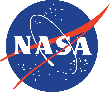 19
Use Case: Pioneer Fire
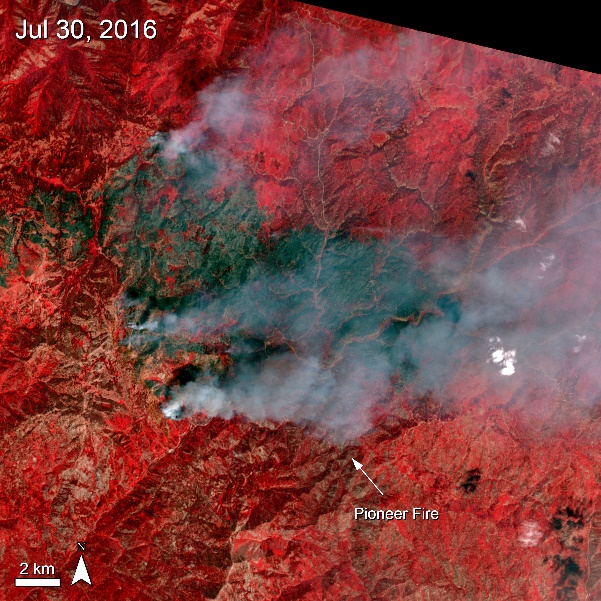 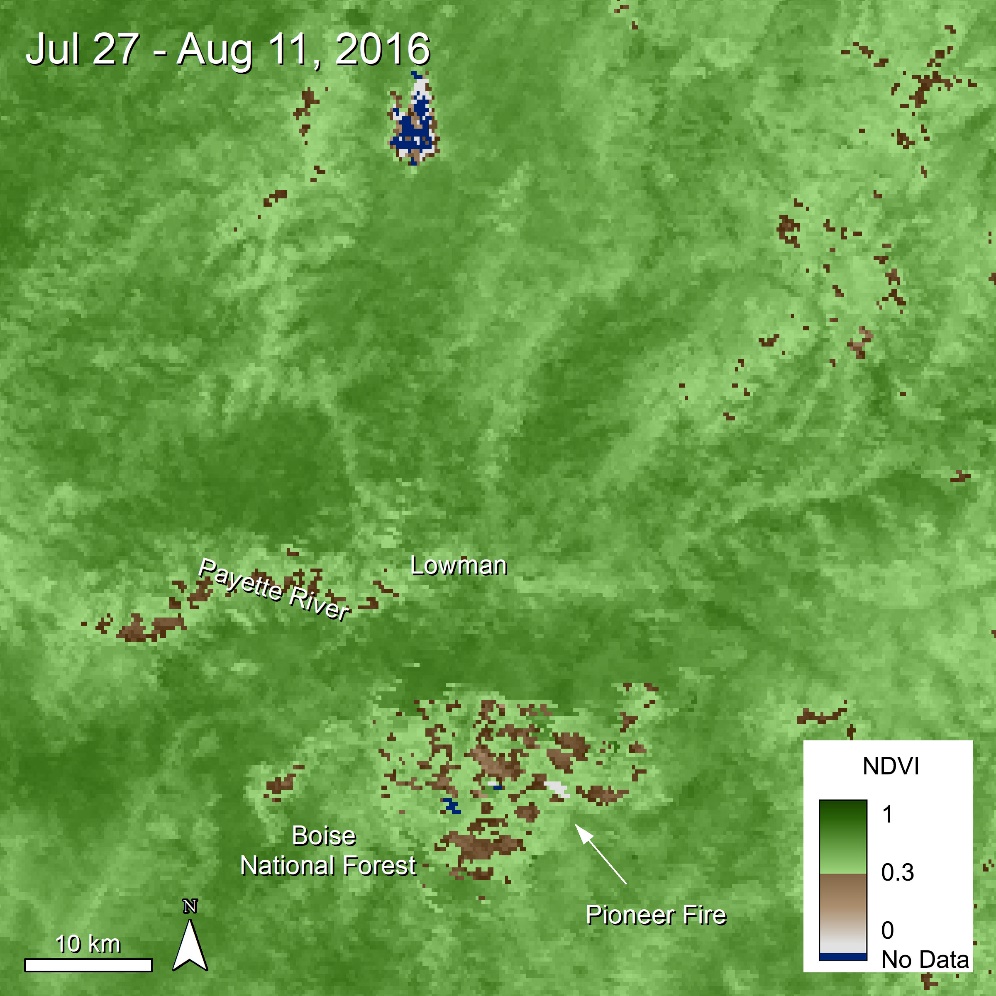 Data: 
Bottom
16 Day Vegetation Index
MOD13Q1 – NDVI
Top
As tasked – Precision Terrain Corrected
AST_L1T – 3n-2-1

Objective: 
Observe the impact on vegetation from the Pioneer Fire (July 18 – Nov 4, 2016.)
ASTER: AST_L1TIdaho
DOI 10.5067/ASTER/AST_L1T.00315 meter
MODIS: MOD13Q1Lowman, Idaho
DOI 10.5067/MODIS/MOD13Q1.006 250 meter
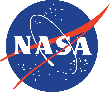 20
Use Case: Pioneer Fire
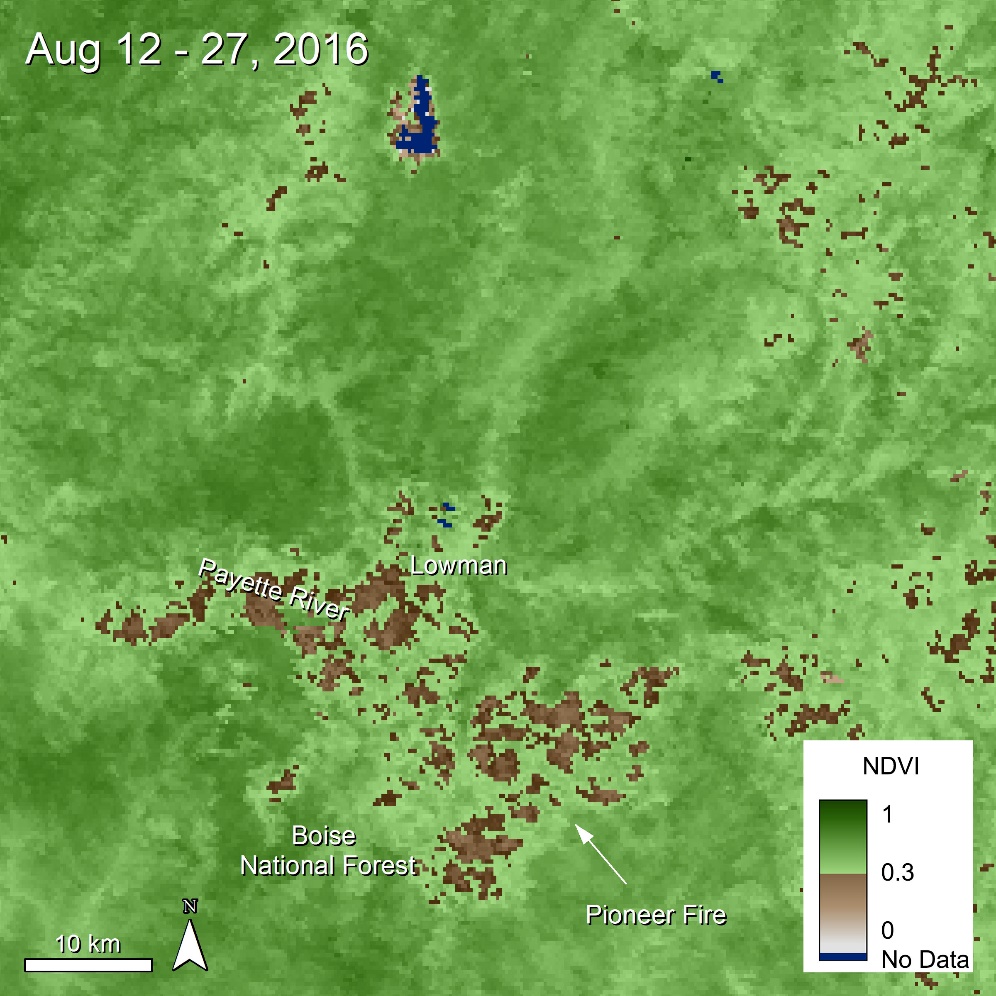 Data: 
16 Day Vegetation Index
MOD13Q1 - NDVI
Objective: 
Observe the impact on vegetation from the Pioneer Fire (July 18 – Nov 4, 2016.)
MODIS: MOD13Q1Lowman, Idaho
DOI 10.5067/MODIS/MOD13Q1.006 250 meter
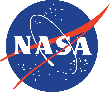 21
Use Case: Pioneer Fire
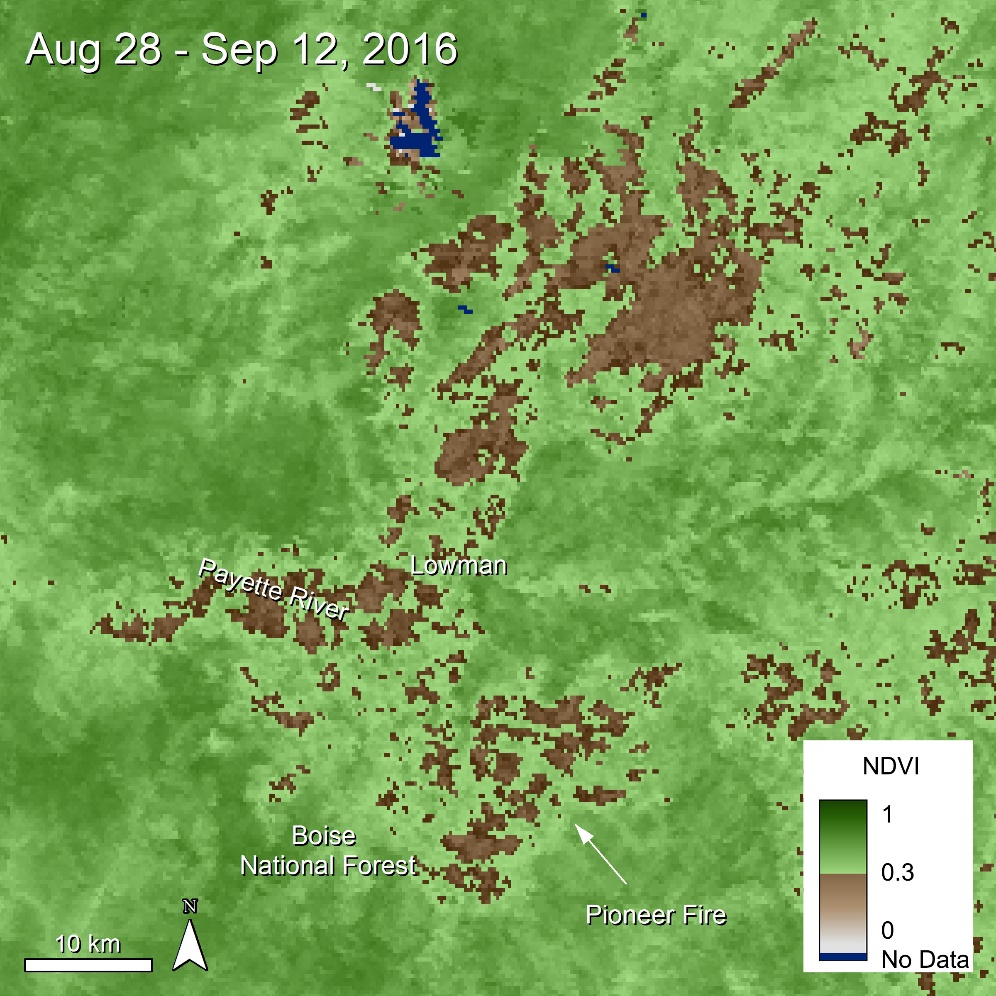 Data: 
16 Day Vegetation Index
MOD13Q1 - NDVI
Objective: 
Observe the impact on vegetation from the Pioneer Fire (July 18 – Nov 4, 2016.)
MODIS: MOD13Q1Lowman, Idaho
DOI 10.5067/MODIS/MOD13Q1.006 250 meter
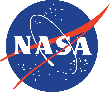 22
Use Case: Pioneer Fire
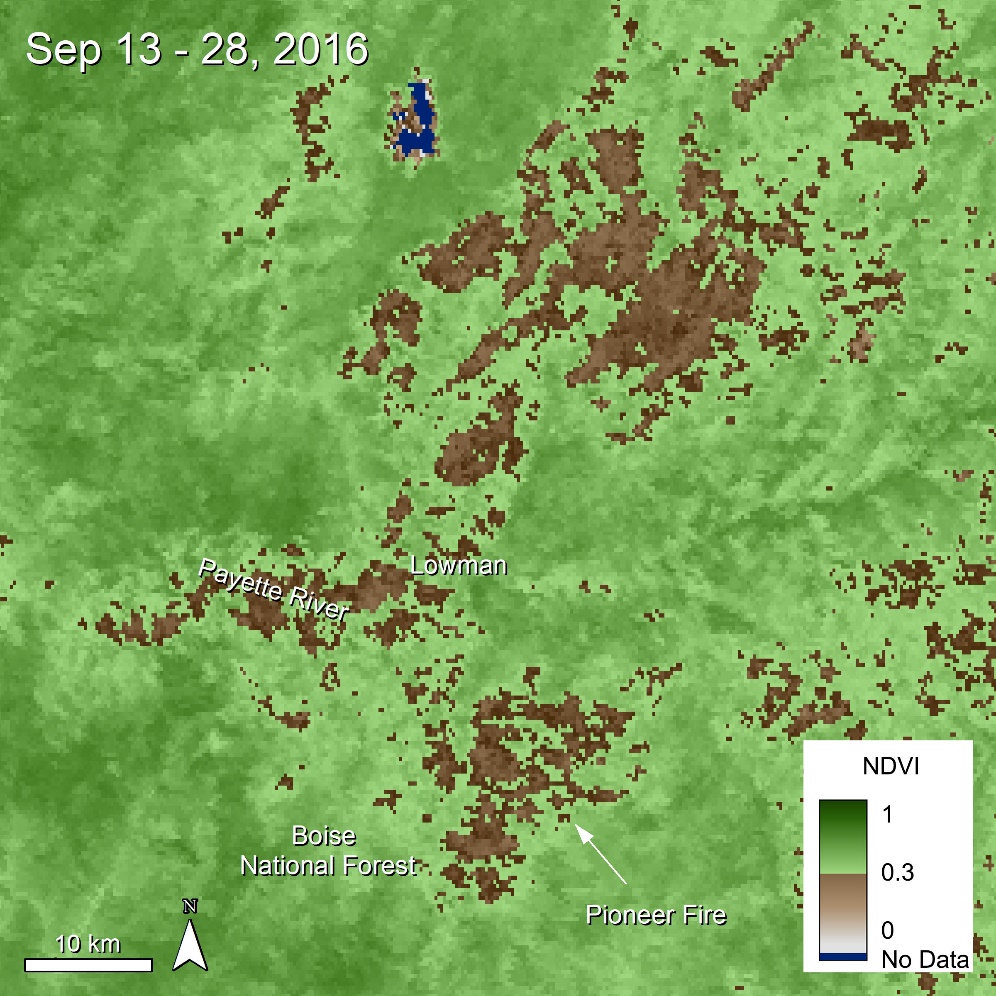 Data: 
16 Day Vegetation Index
MOD13Q1 - NDVI
Objective: 
Observe the impact on vegetation from the Pioneer Fire (July 18 – Nov 4, 2016.)
MODIS: MOD13Q1Lowman, Idaho
DOI 10.5067/MODIS/MOD13Q1.006 250 meter
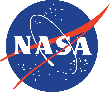 23
Use Case: Pioneer Fire
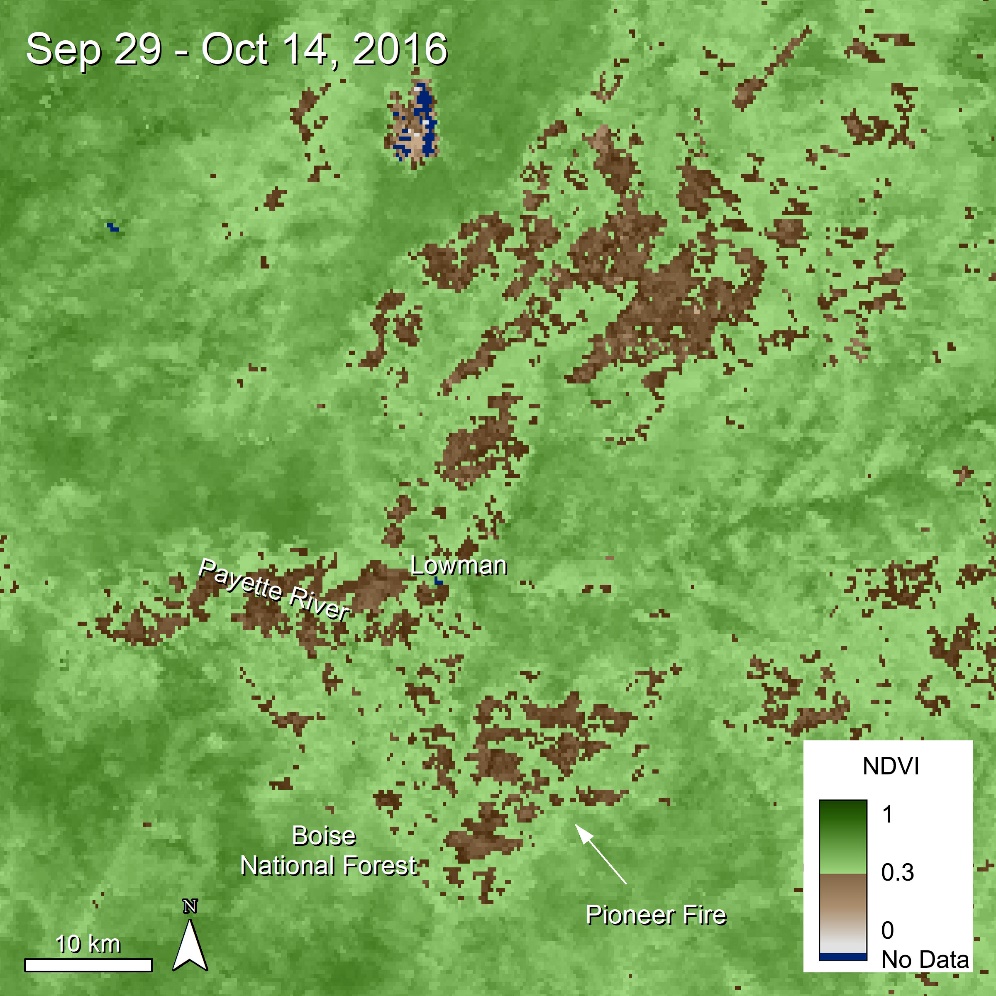 Data: 
16 Day Vegetation Index
MOD13Q1 - NDVI
Objective: 
Observe the impact on vegetation from the Pioneer Fire (July 18 – Nov 4, 2016.)
MODIS: MOD13Q1Lowman, Idaho
DOI 10.5067/MODIS/MOD13Q1.006 250 meter
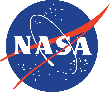 24
Use Case: Pioneer Fire
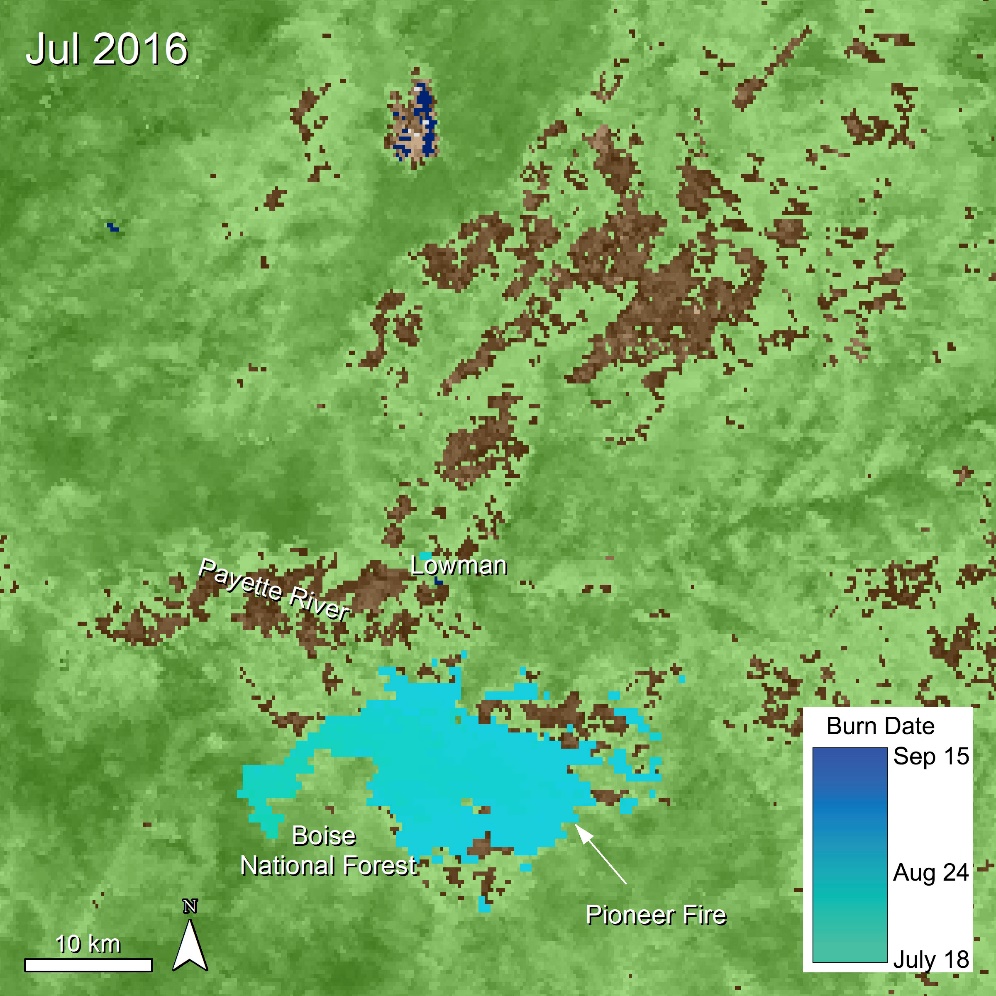 Data: 
Monthly Burned Area
MCD64A1 - Burn Date
Objective: 
Observe the burn scar from the Pioneer Fire (July 18 – Nov 4, 2016.)
MODIS: MCD64A1Lowman, Idaho
DOI 10.5067/MODIS/MCD64A1.006 500 meter
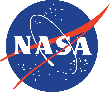 25
Use Case: Pioneer Fire
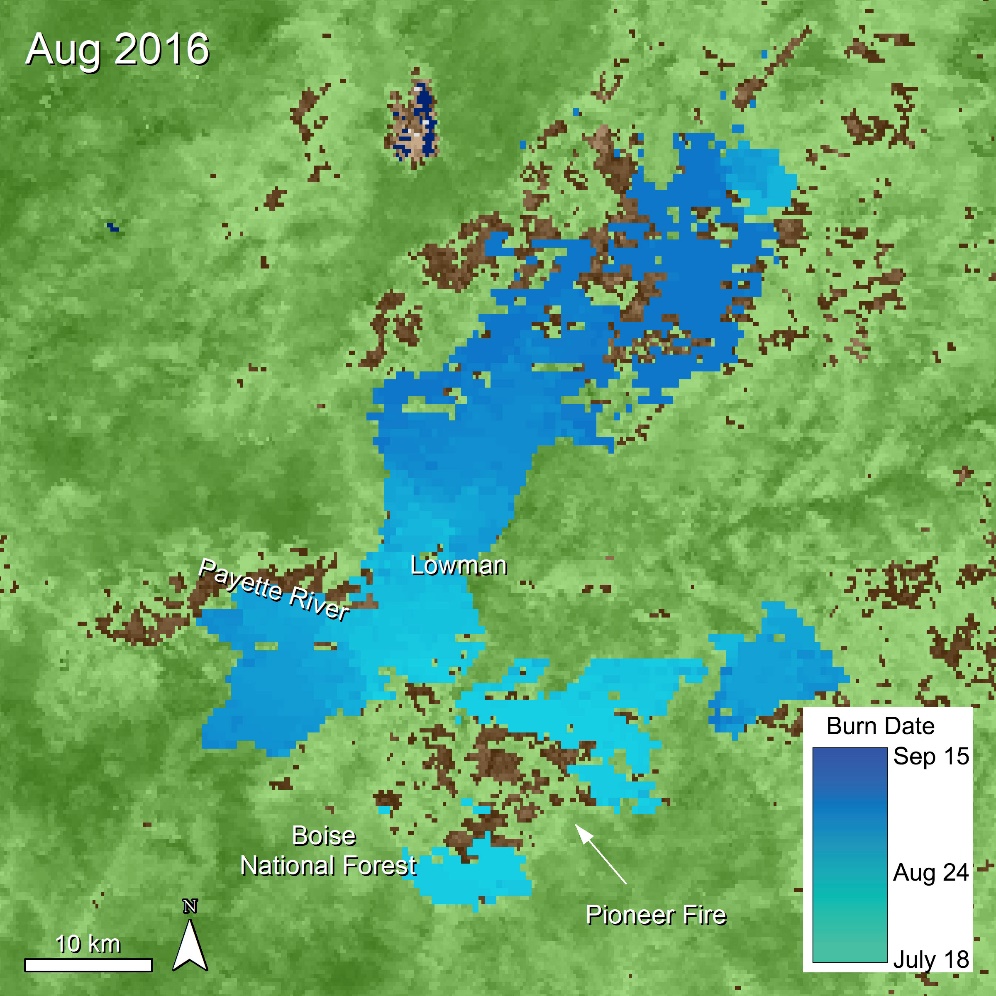 Data: 
Monthly Burned Area
MCD64A1 - Burn Date
Objective: 
Observe the burn scar from the Pioneer Fire (July 18 – Nov 4, 2016.)
MODIS: MCD64A1Lowman, Idaho
DOI 10.5067/MODIS/MCD64A1.006 500 meter
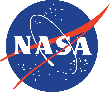 26
Use Case: Pioneer Fire
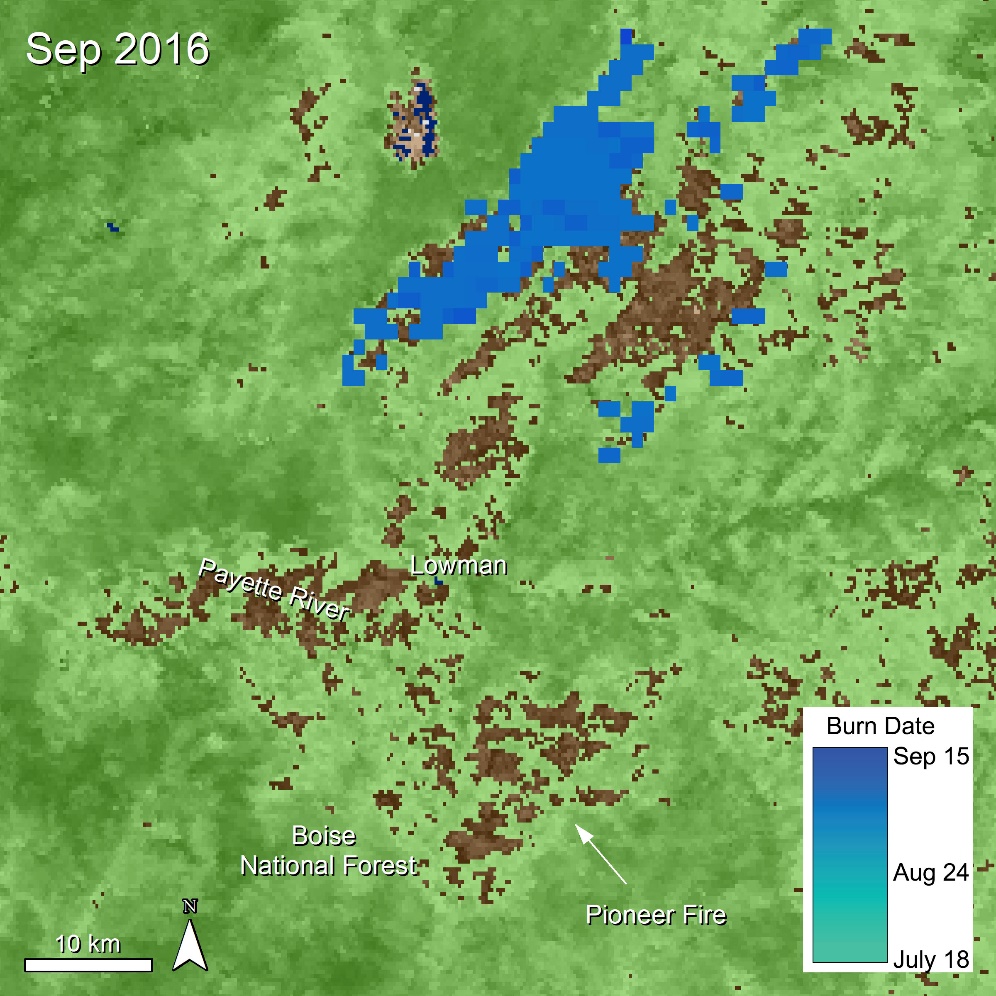 Data: 
Monthly Burned Area
MCD64A1 - Burn Date
Objective: 
Observe the burn scar from the Pioneer Fire (July 18 – Nov 4, 2016.)
MODIS: MCD64A1Lowman, Idaho
DOI 10.5067/MODIS/MCD64A1.006 500 meter
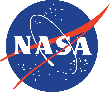 27
Use Case: Pioneer Fire
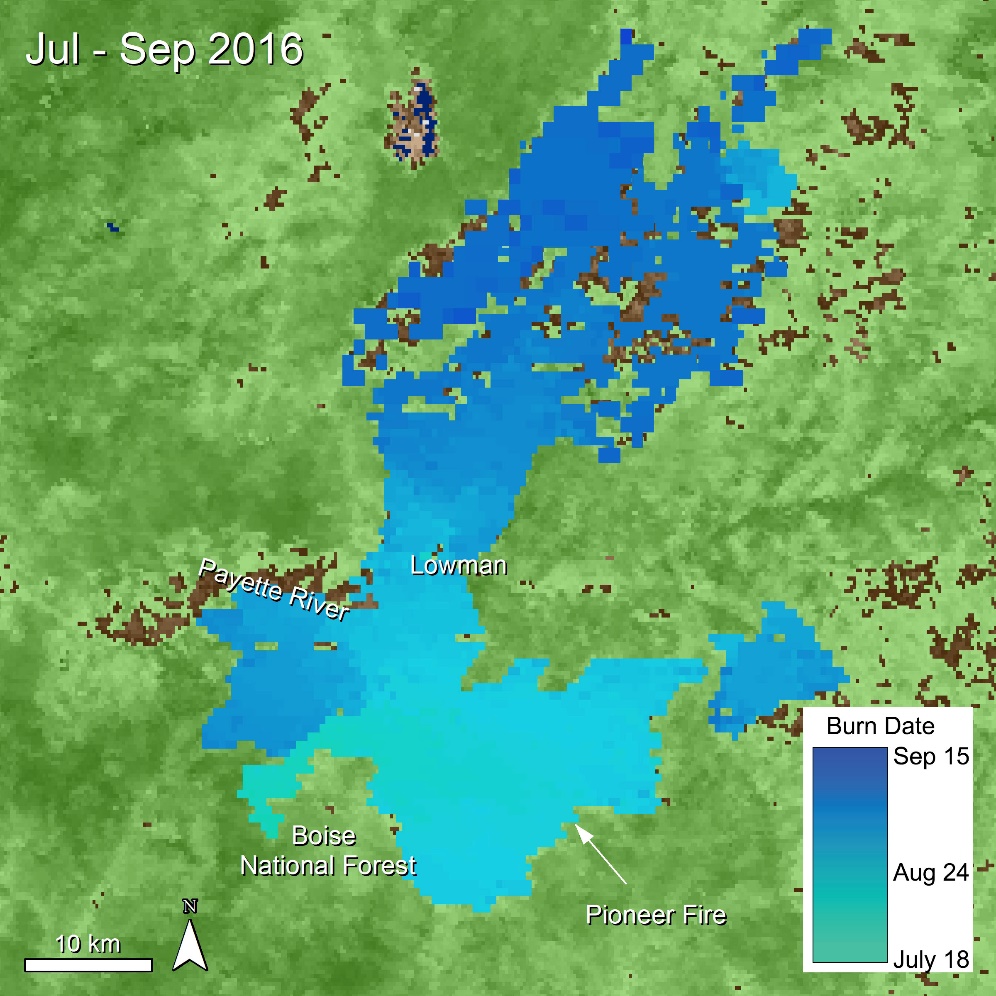 Data: 
Monthly Burned Area
MCD64A1 - Burn Date
Objective: 
Observe the burn scar from the Pioneer Fire (July 18 – Nov 4, 2016.)
MODIS: MCD64A1Lowman, Idaho
DOI 10.5067/MODIS/MCD64A1.006 500 meter
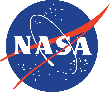 28
Use Case: Pioneer Fire
Data: 
Monthly Burned Area
MCD64A1 - Burn Date
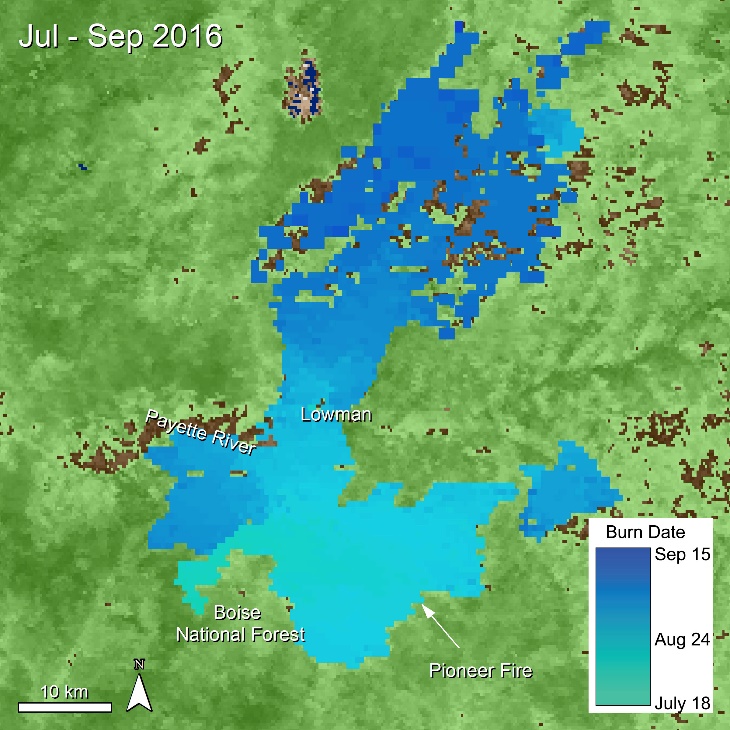 MODIS: MCD64A1Lowman, Idaho
DOI 10.5067/MODIS/MCD64A1.006 500 meter
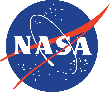 29
Use Case: Pioneer Fire
Data: 
8-Day Thermal Anomalies & Fire
MOD14A2 – Fire Mask
Data: 
Monthly Burned Area
MCD64A1 - Burn Date
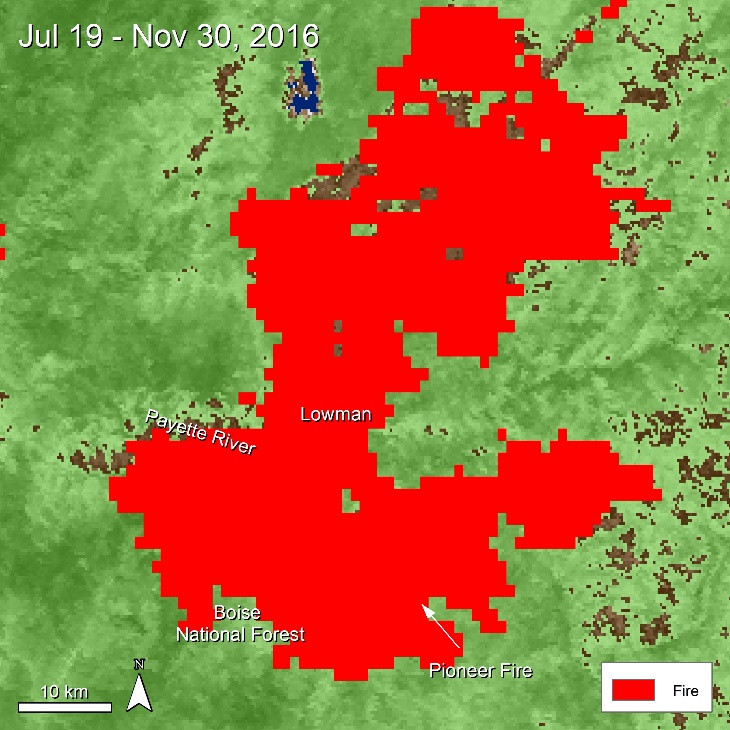 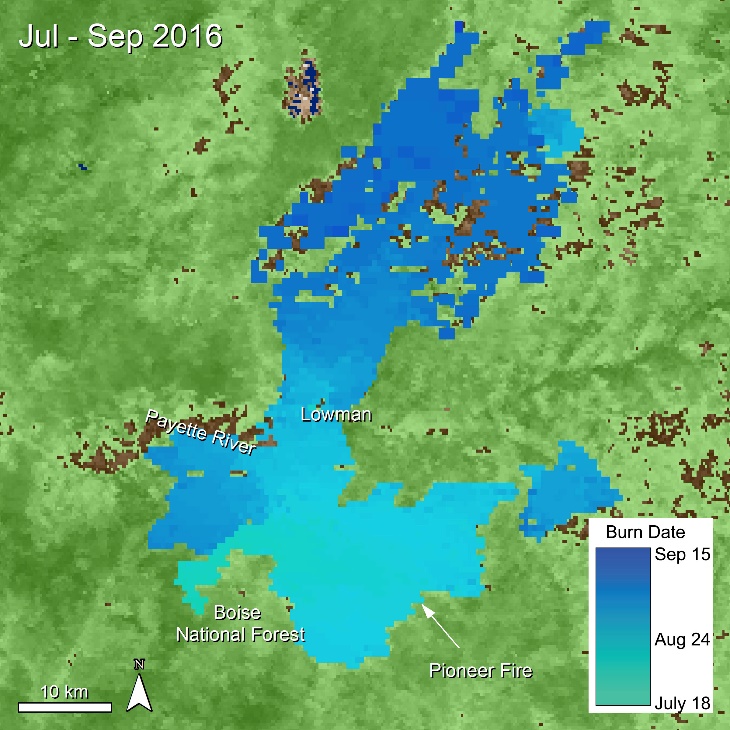 MODIS: MCD64A1Lowman, Idaho
DOI 10.5067/MODIS/MCD64A1.006 500 meter
MODIS: MOD14A2Lowman, Idaho
DOI 10.5067/MODIS/MOD14A2.006 1,000 meter
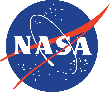 30
How Can Users Access These Data?
Several options tailored to user comfort
Just the data, ma’am! (Data Pool, DAAC2Disk Utility)
Where in the world is… my data? (NASA Earthdata Search, USGS Earth Explorer)
Have it your way! (AppEEARS)
All about that base map! (LP DAAC Web Map Services)
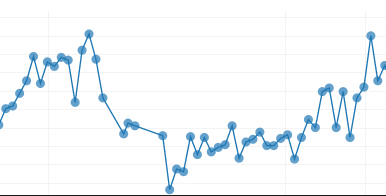 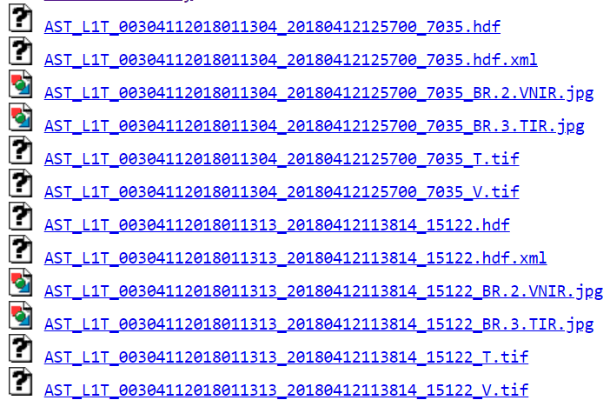 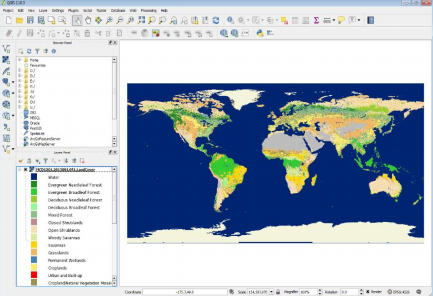 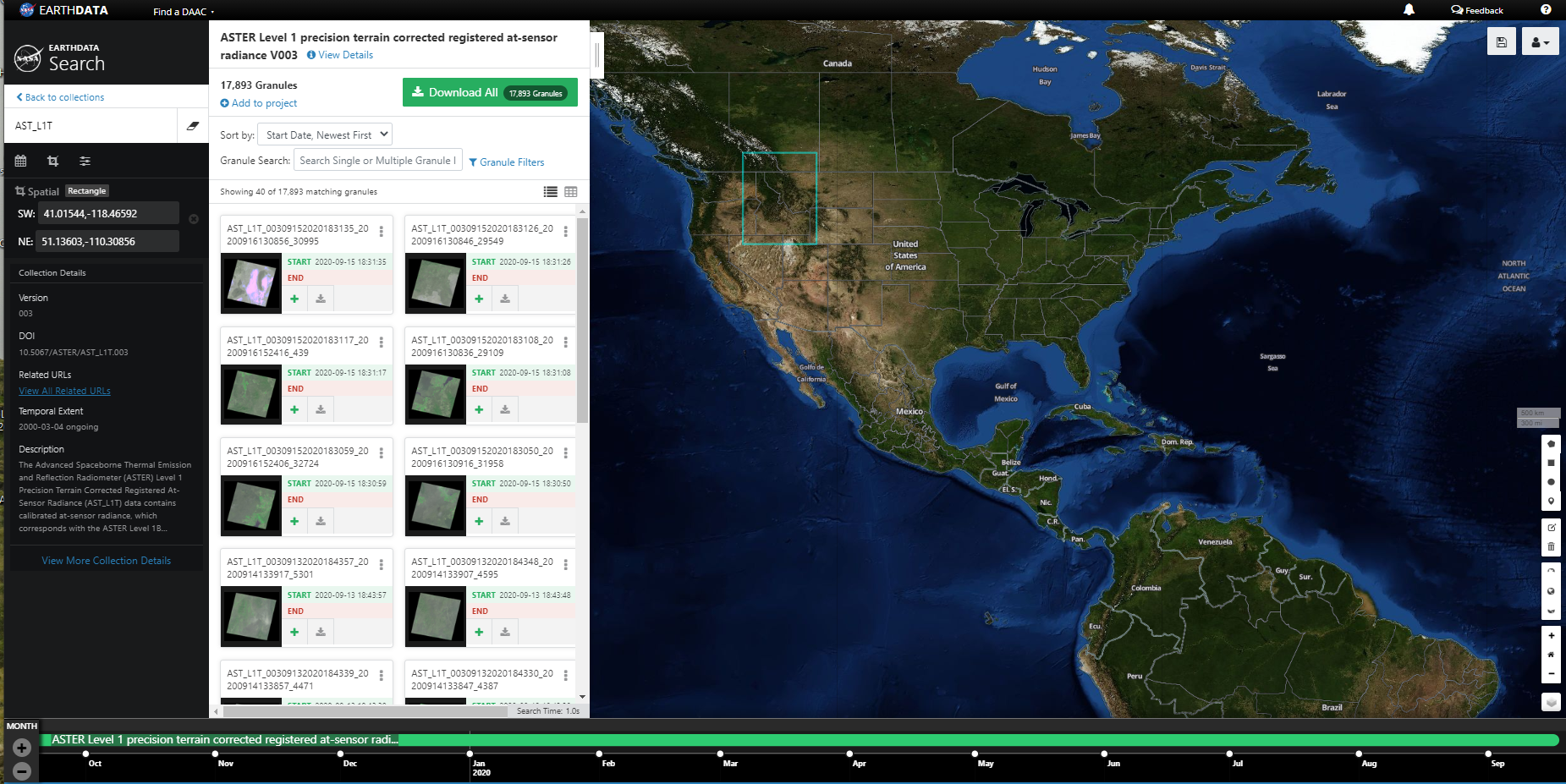 AppEEARS
Data Pool
Web Map Services
Earthdata Search
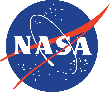 31
Demo: AppEEARS
Location: 
Pioneer Fire near Lowman, Idaho
Time: 
May 1 – Nov 30, 2015 - 2020
Data: 
MCD64A1 V006 – Burn Date
MOD13Q1 V006 – NDVI
MOD14A2 V006 – Fire
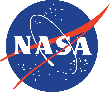 32
User Services
Contact information:
Questions about LP DAAC data: 
	Voice: 605-594-6116	Toll Free: 866-573-3222 (866-LPE-DAAC)	E-mail: LPDAAC@usgs.gov
	Web: https://lpdaac.usgs.gov/

Join our listserv https://lists.nasa.gov/mailman/listinfo/lpdaac
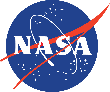 33